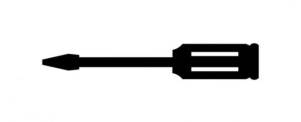 イベントのコンテンツ制作
主催者
岡星印イベントDO具
メディア会社
(テレビ　ラジオ　新聞　雑誌　
屋外 インターネットなど)
チケット販売会社
広告
代理店
企画・制作会社
約8,000社
企　画
プロデュース
・全体演出　・台本　・出演者
・舞台デザイン　・美術デザイン
・衣装デザインなど
・舞台技術(音響・照明・映像)
・美術、施工(舞台・衣装)
・大道具、小道具　・特効など
制　作
・司会MC　・受付　・アテンド　
・コンパニオン・通訳　・警備　・清掃
・ケータリングなど
・レンタル　・什器　・機材　・電気　
・中継車　・特殊機材・トランシーバー　
・生花　・ユニフォームなど
会場（施設者）
実　施